마취통증의학과
체계적인 교육 과정
다양하고 수준 높은 임상 경험
온화한 의국 환경
통증의학 수련
체계적인 교육 과정
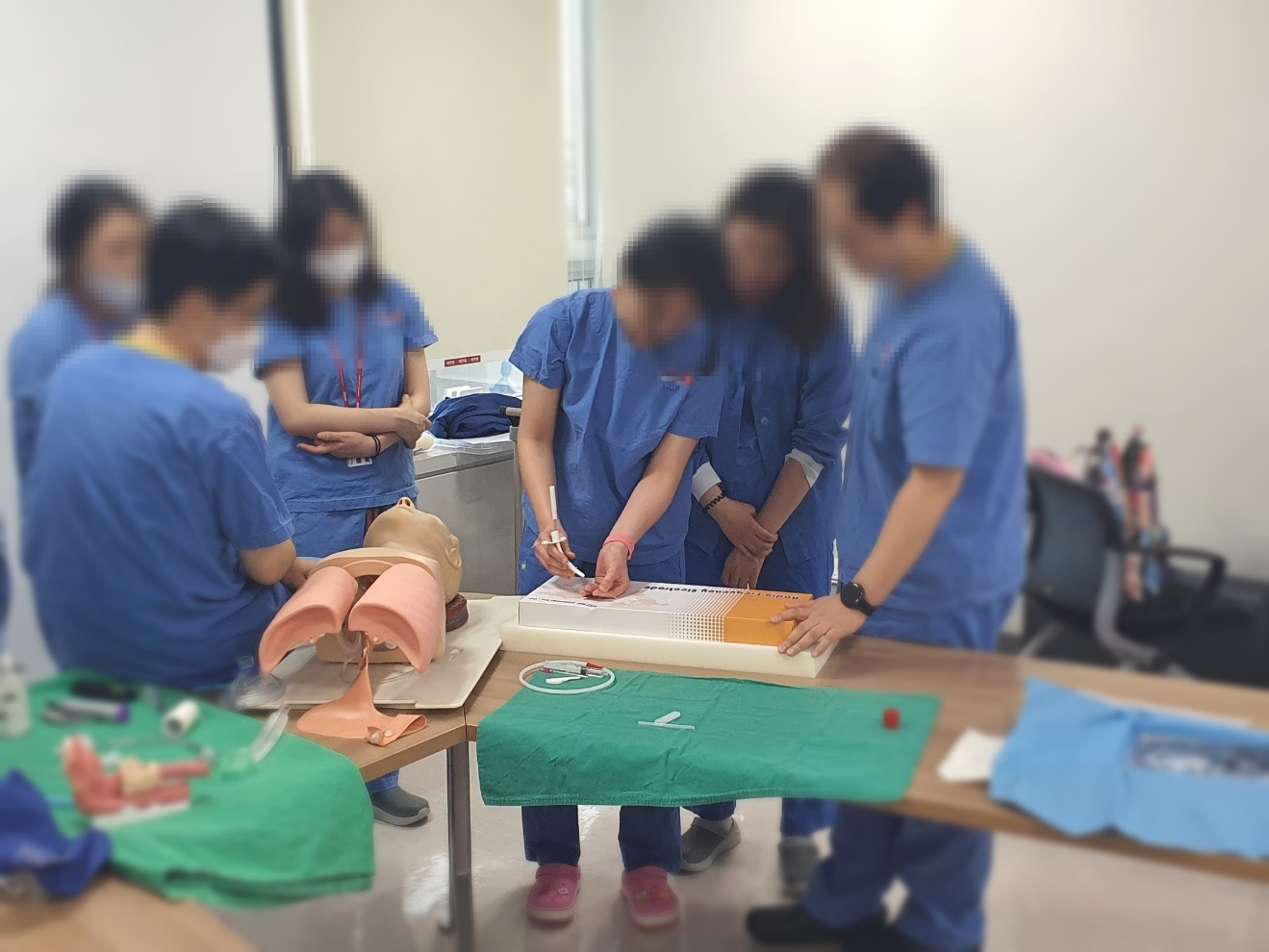 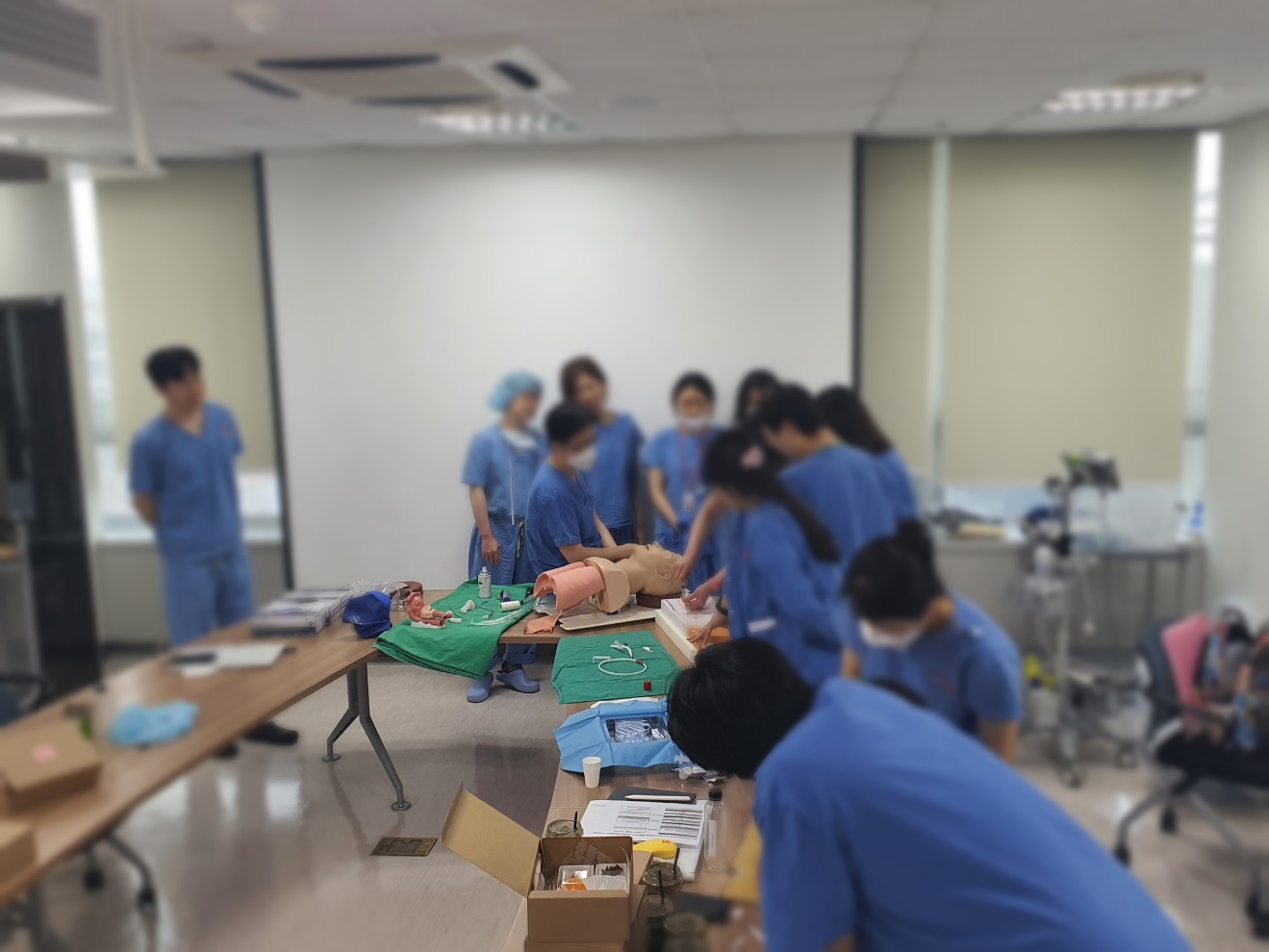 체계적인 교육 과정
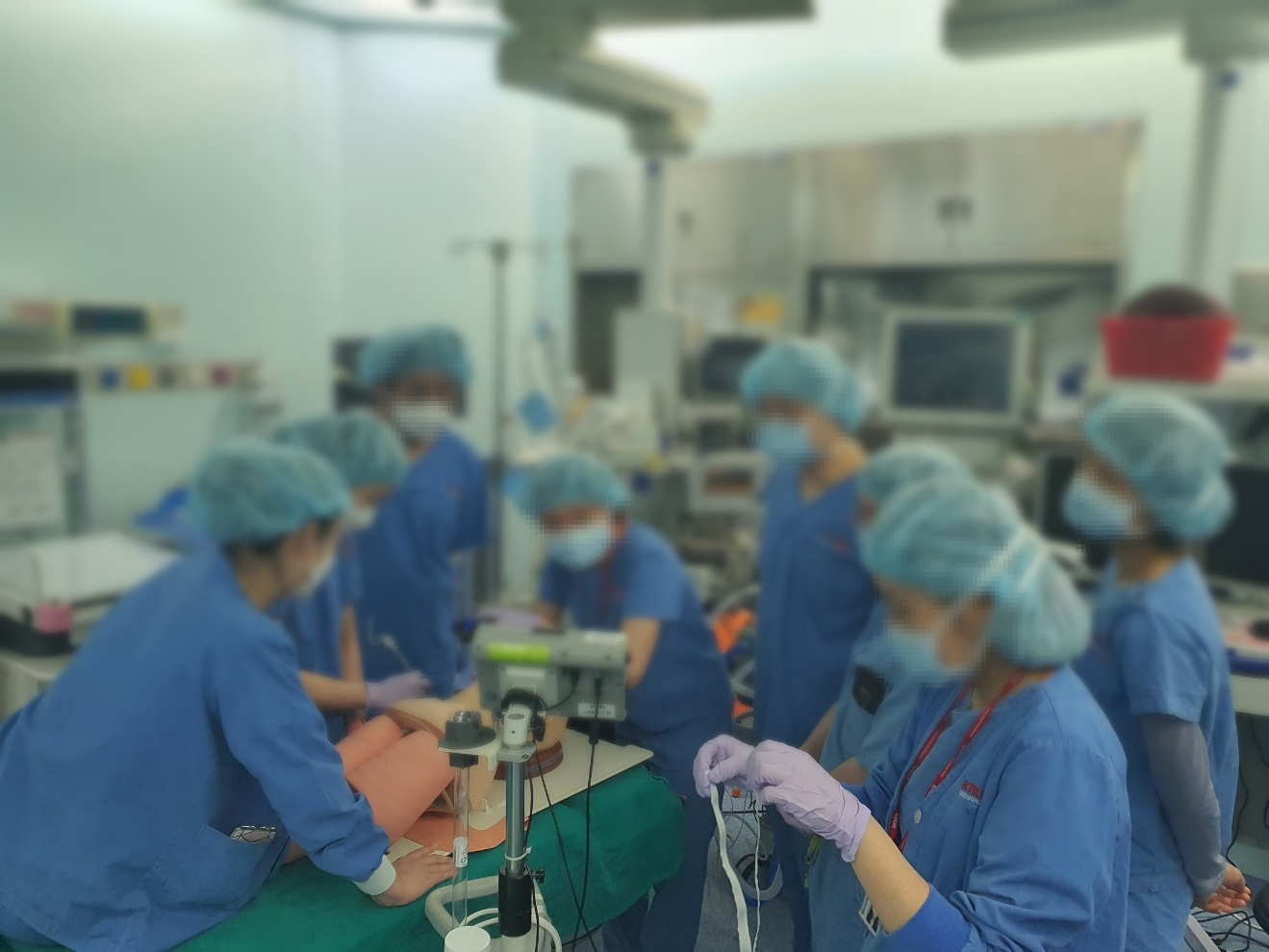 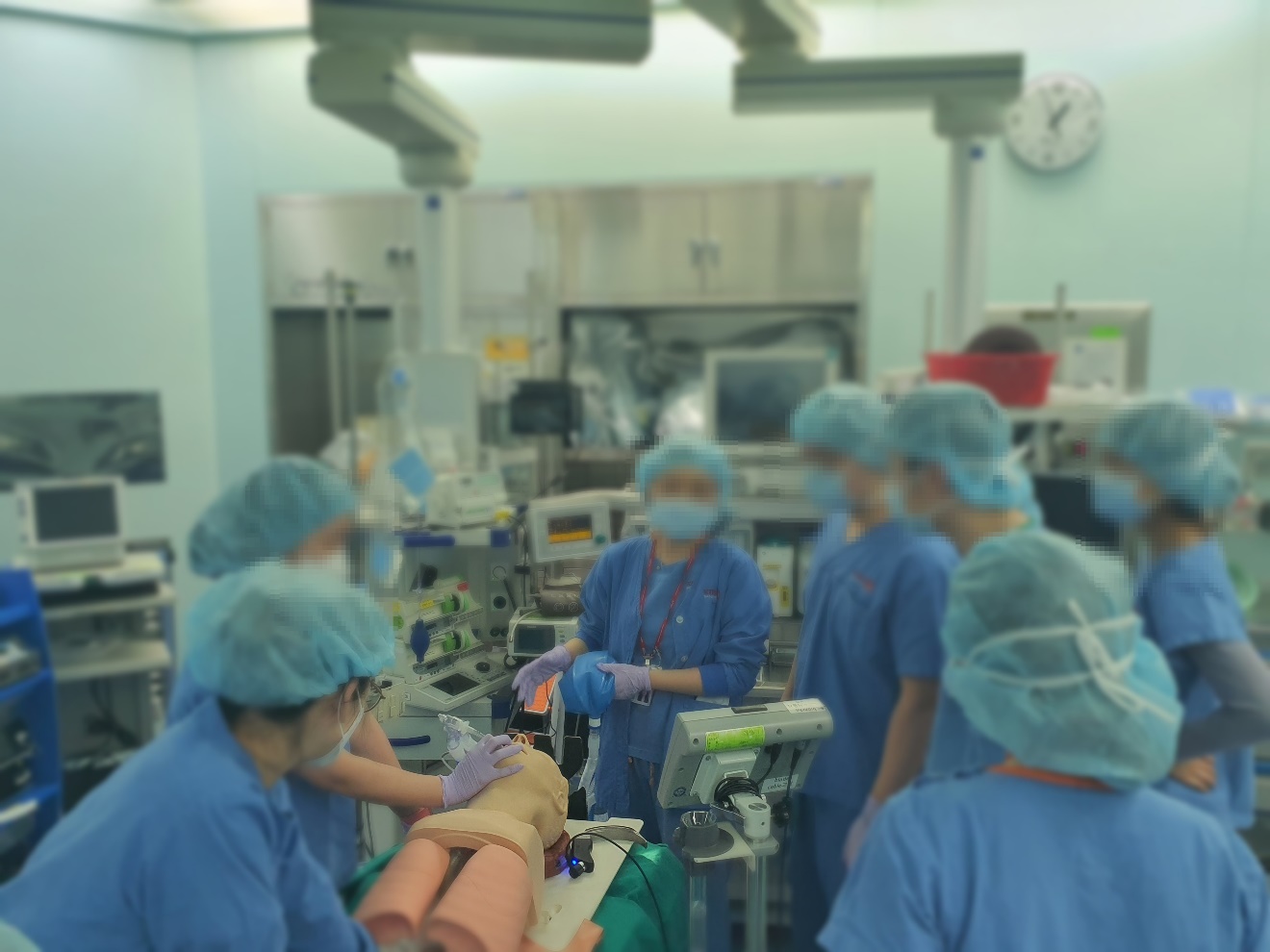 체계적인 교육 과정
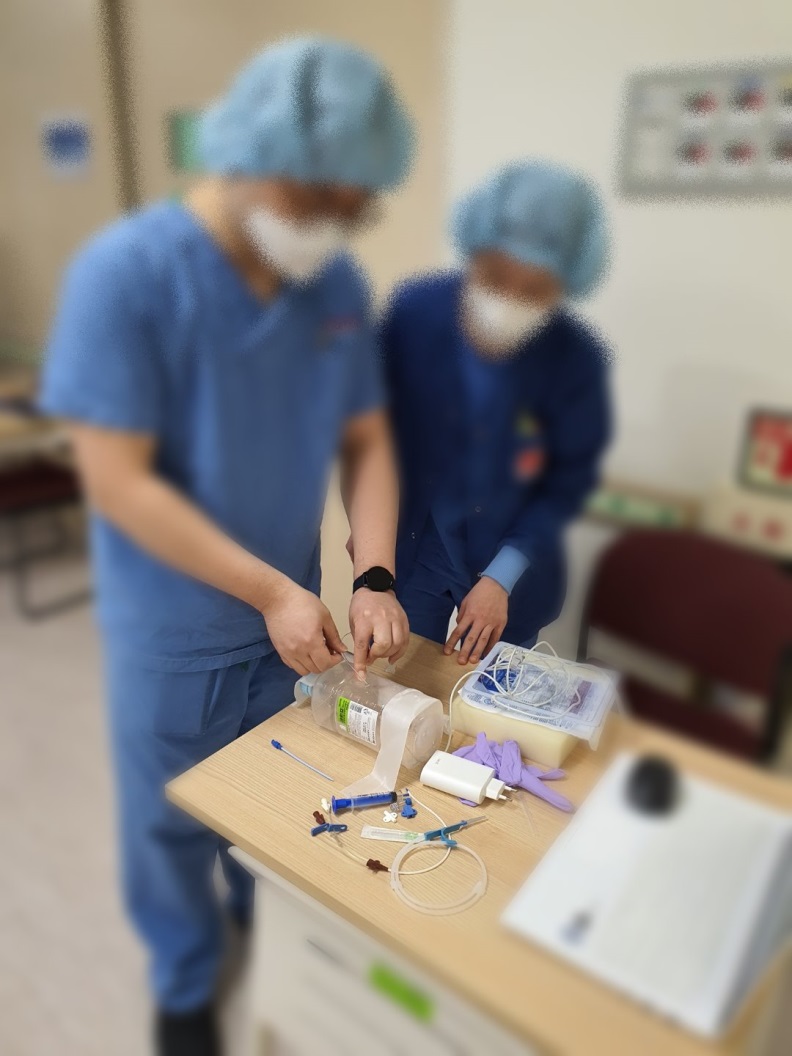 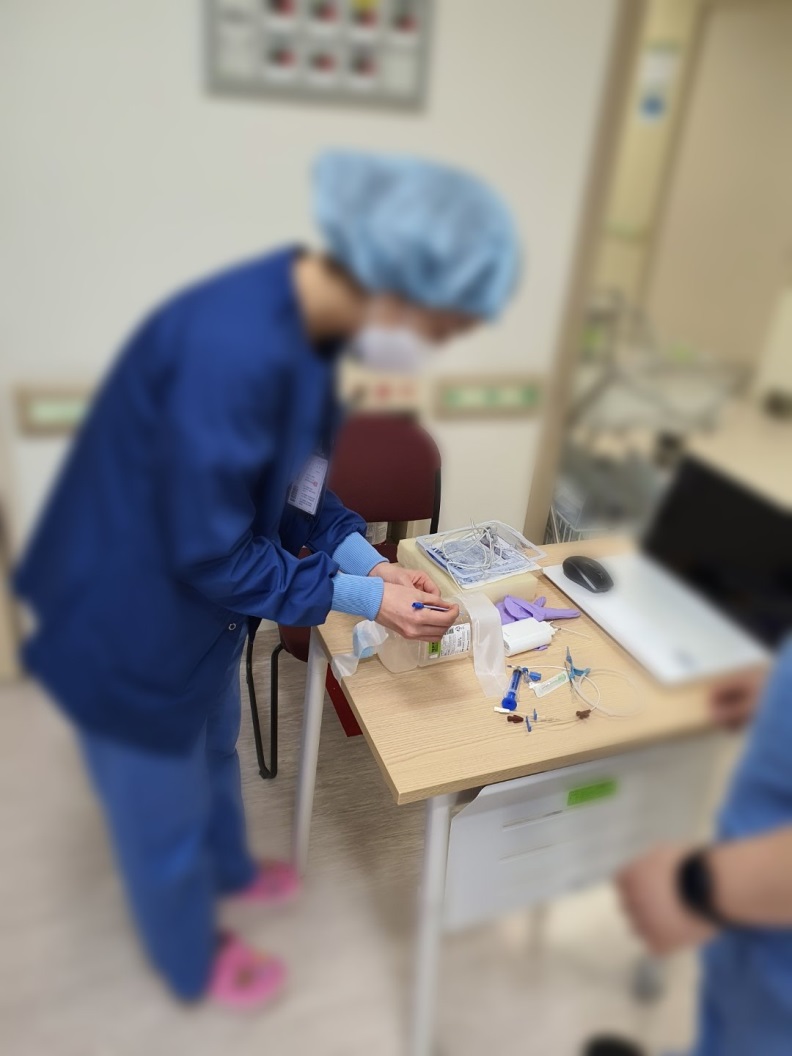 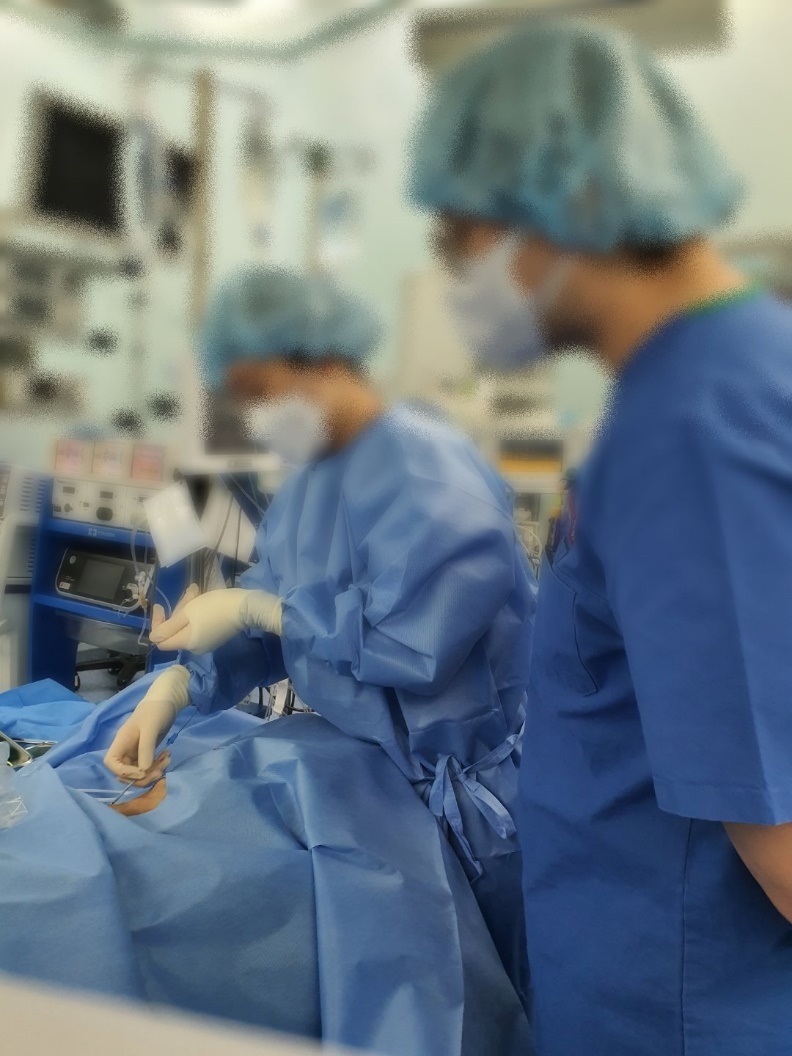 다양하고 수준 높은 임상 경험
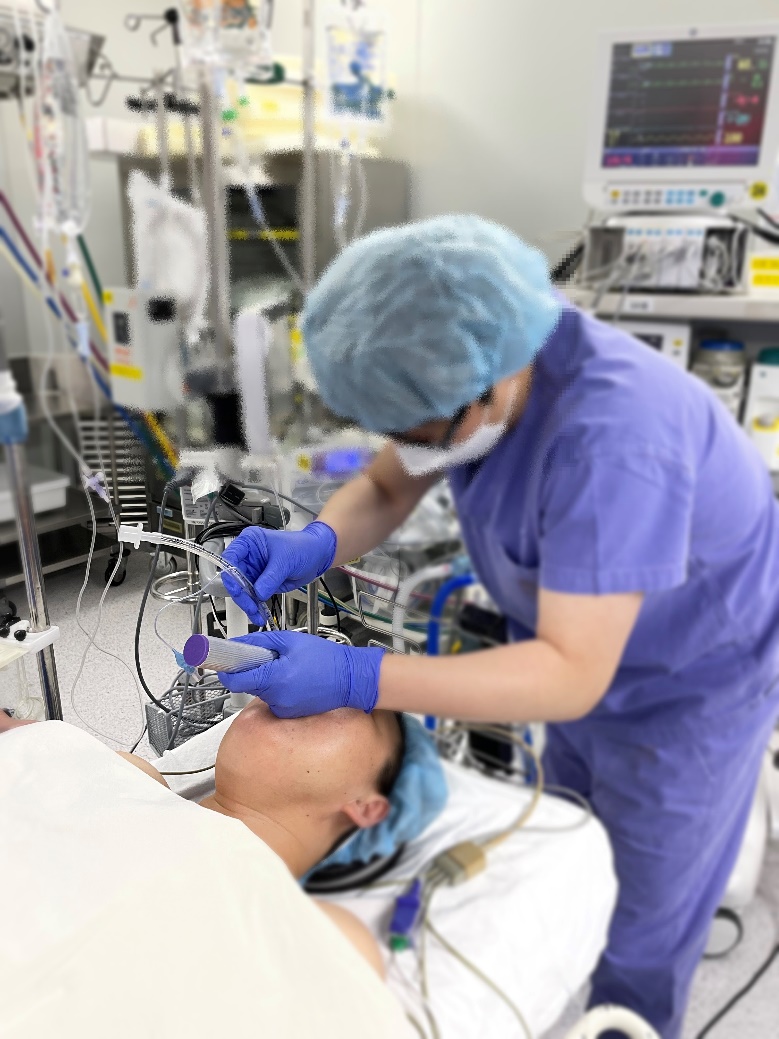 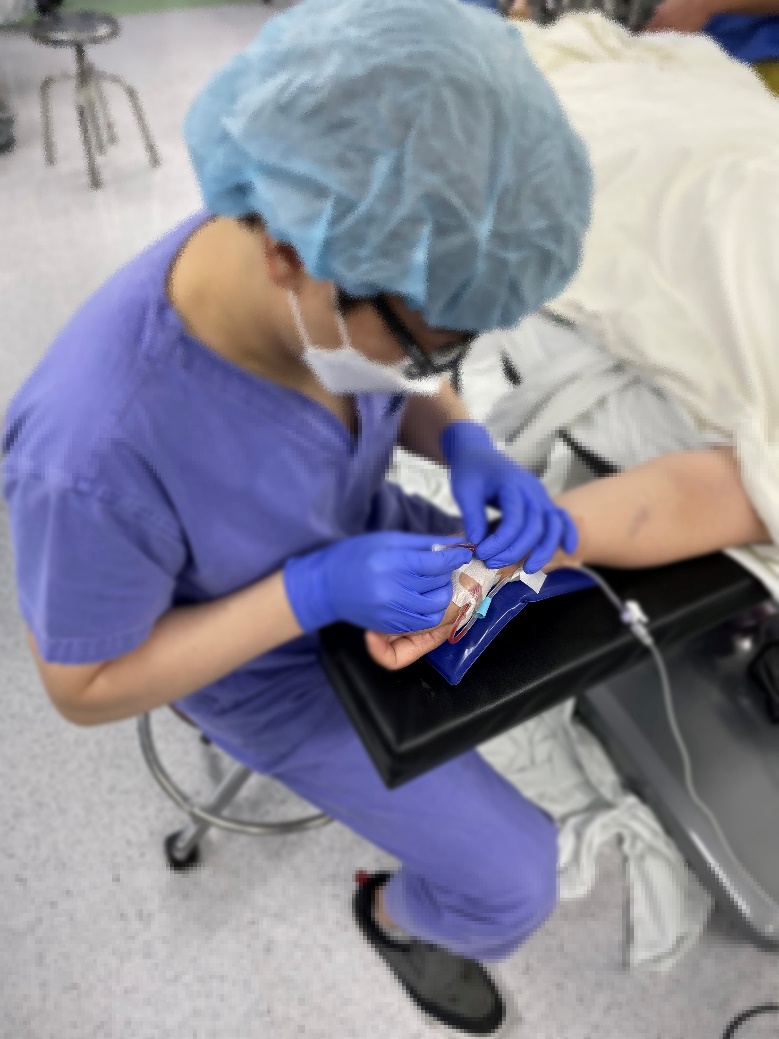 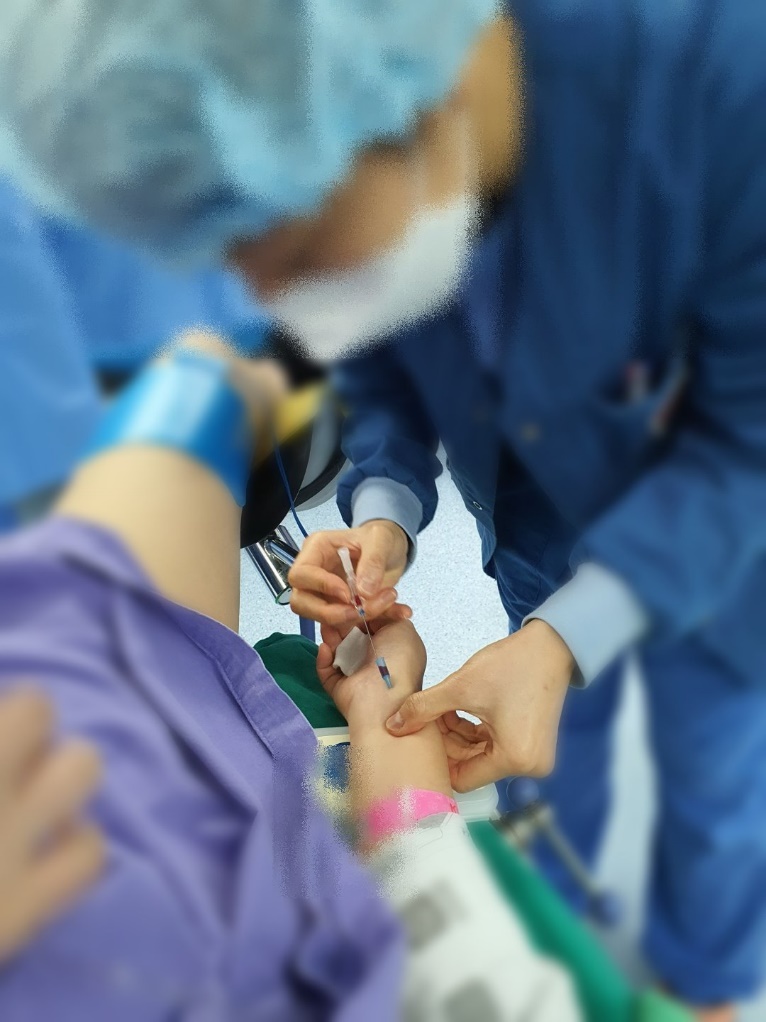 다양하고 수준 높은 임상 경험
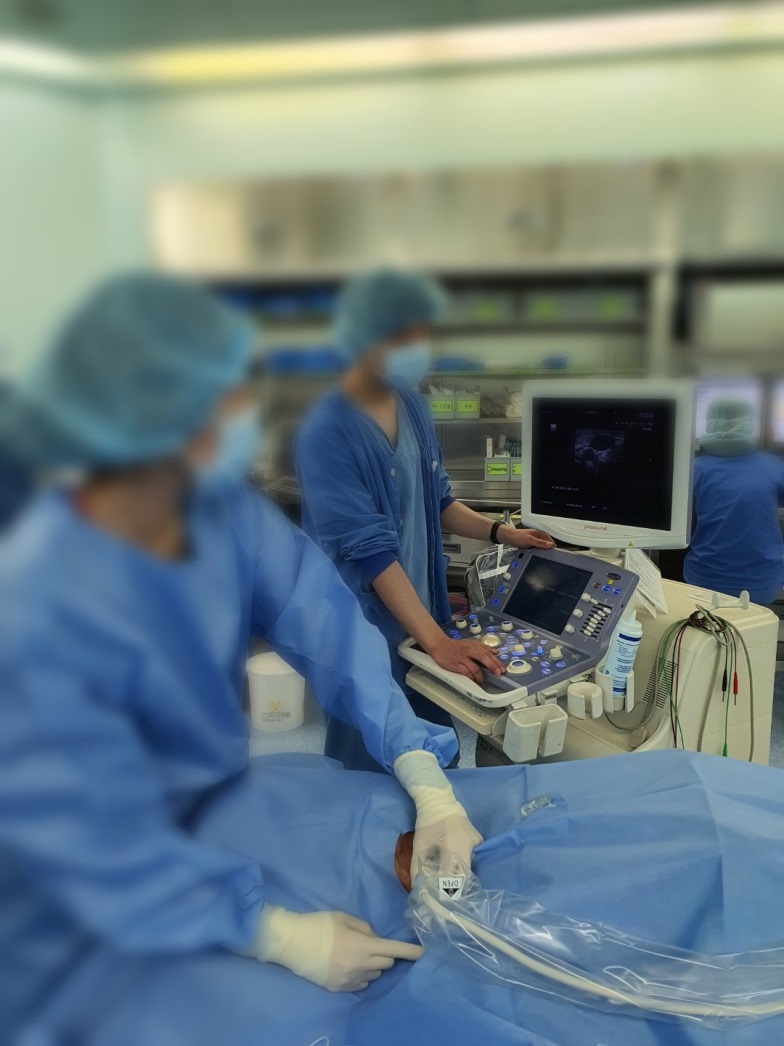 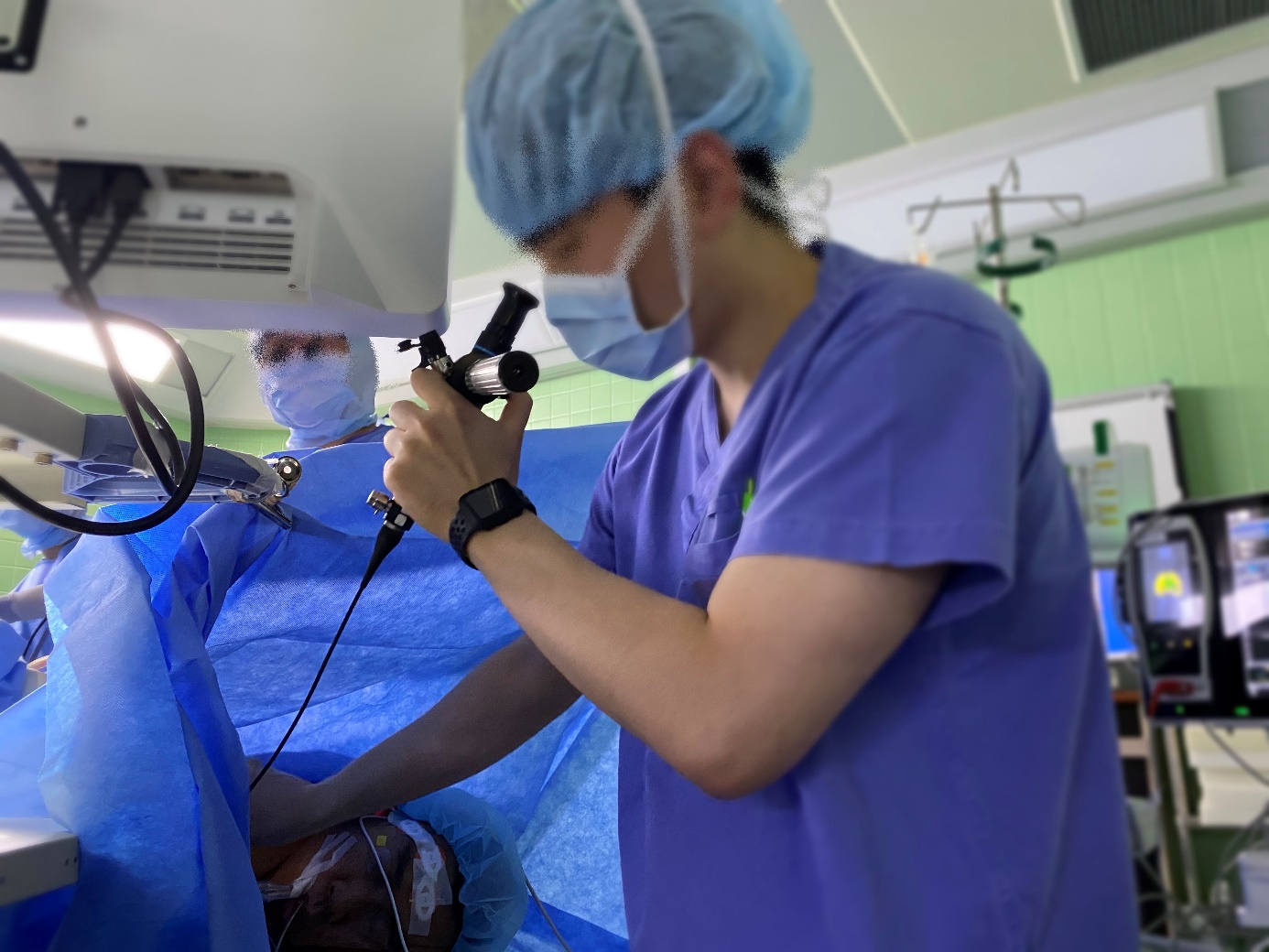 다양하고 수준 높은 임상 경험
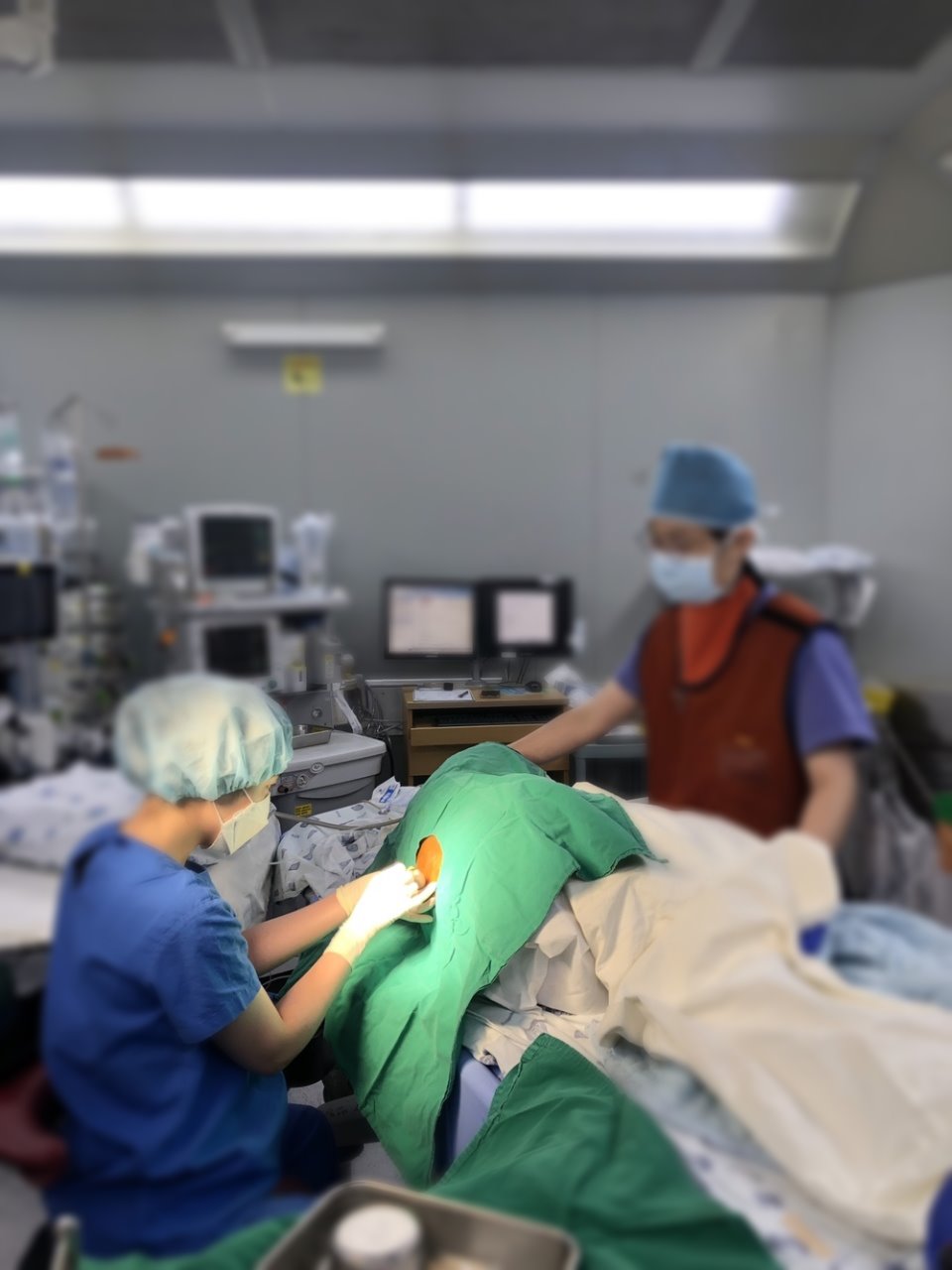 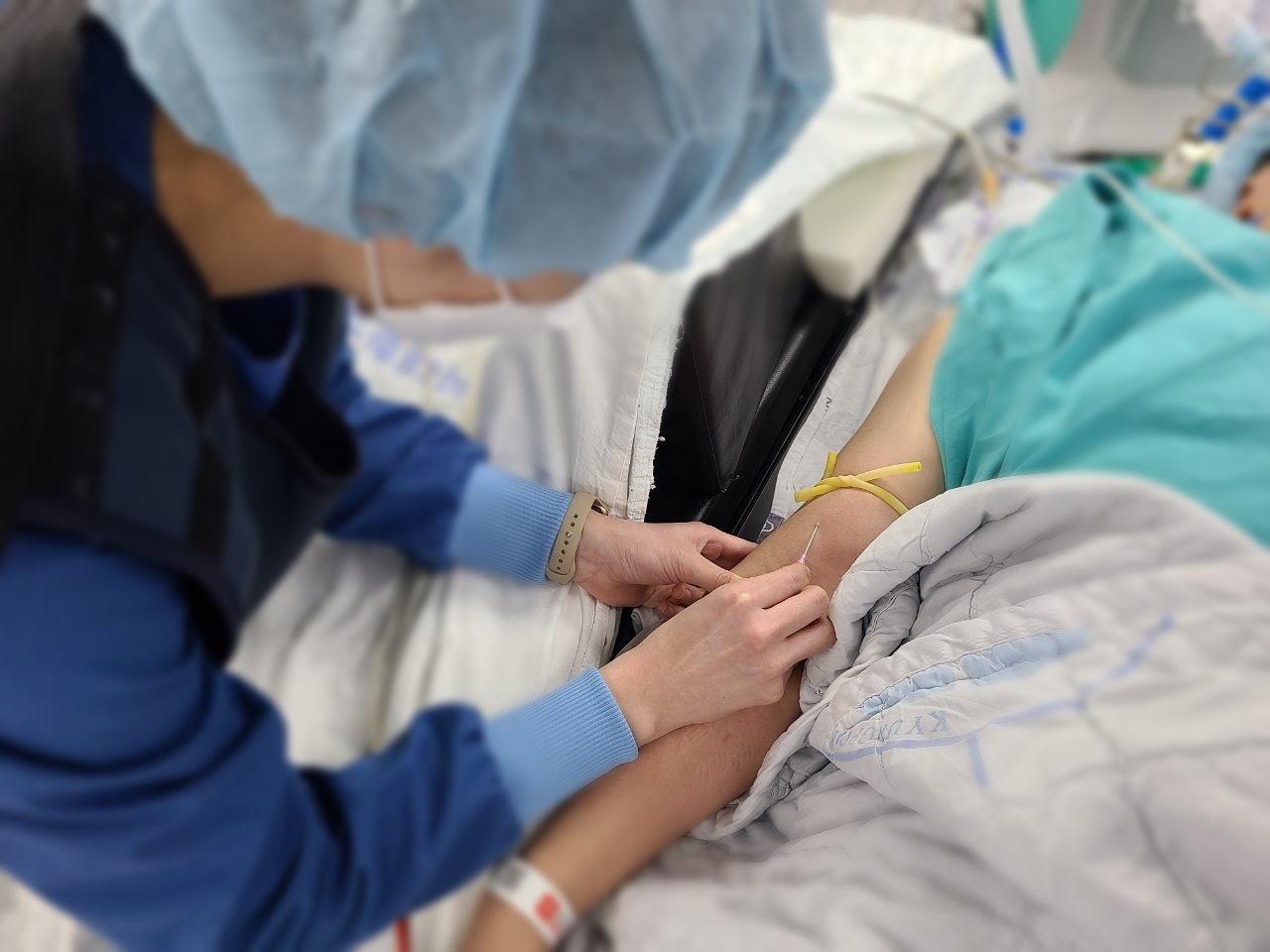 다양하고 수준 높은 임상 경험
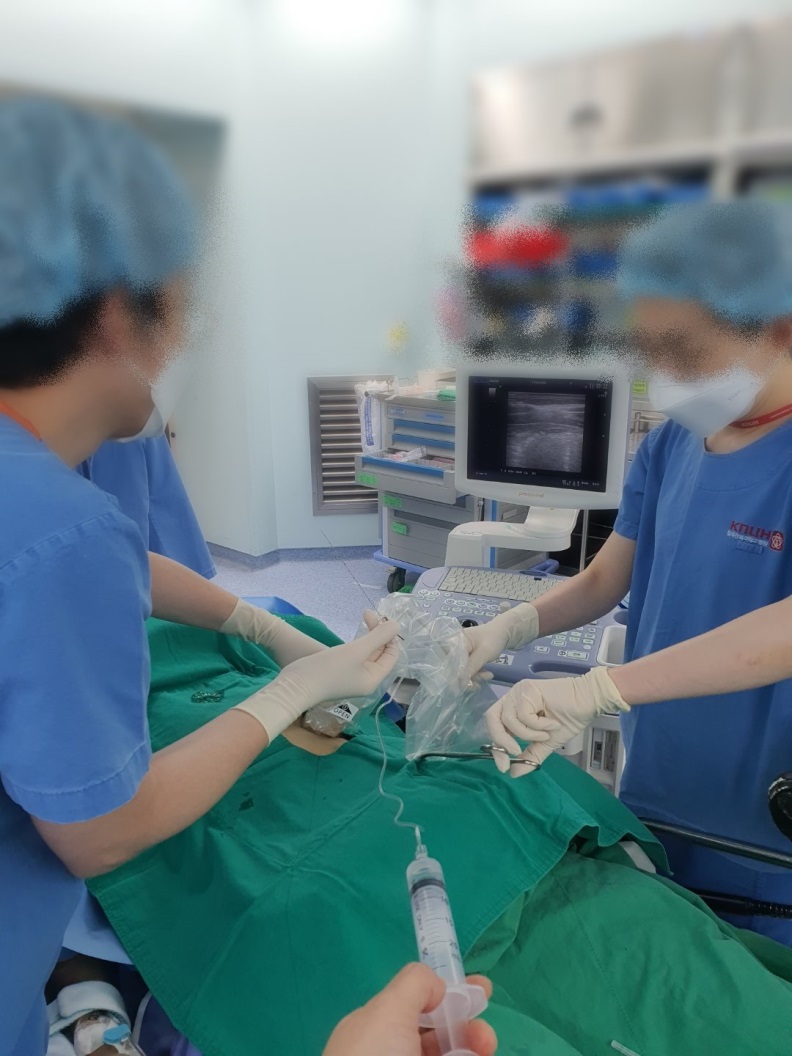 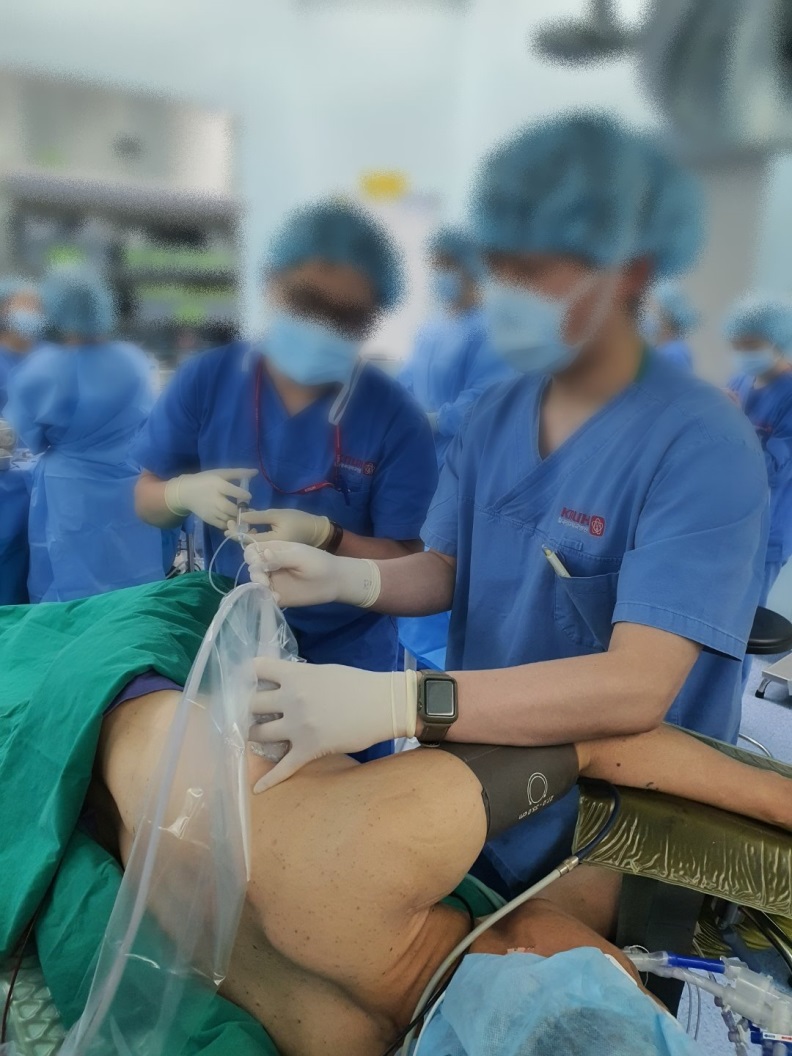 온화한 의국 환경
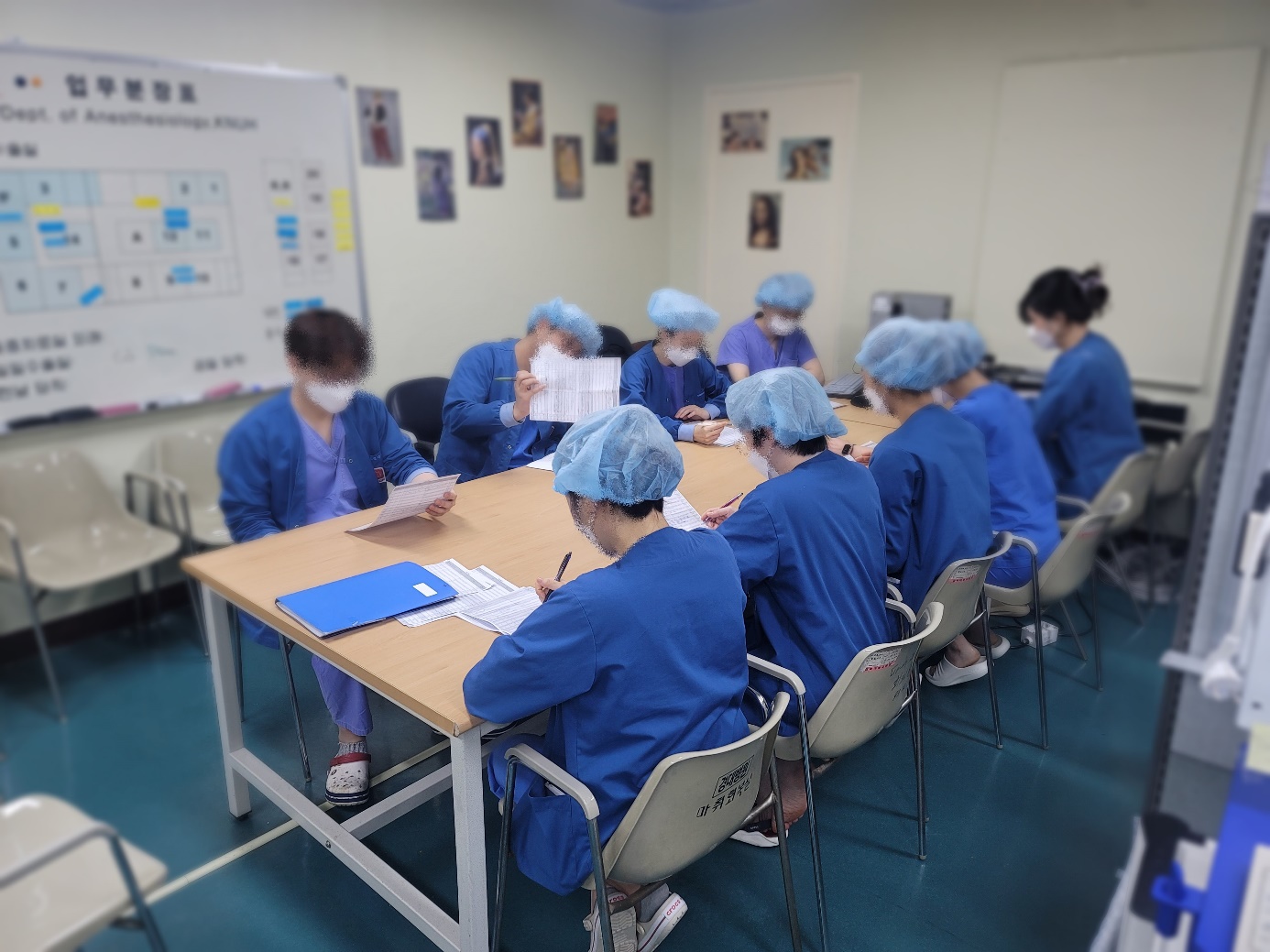 통증의학 수련
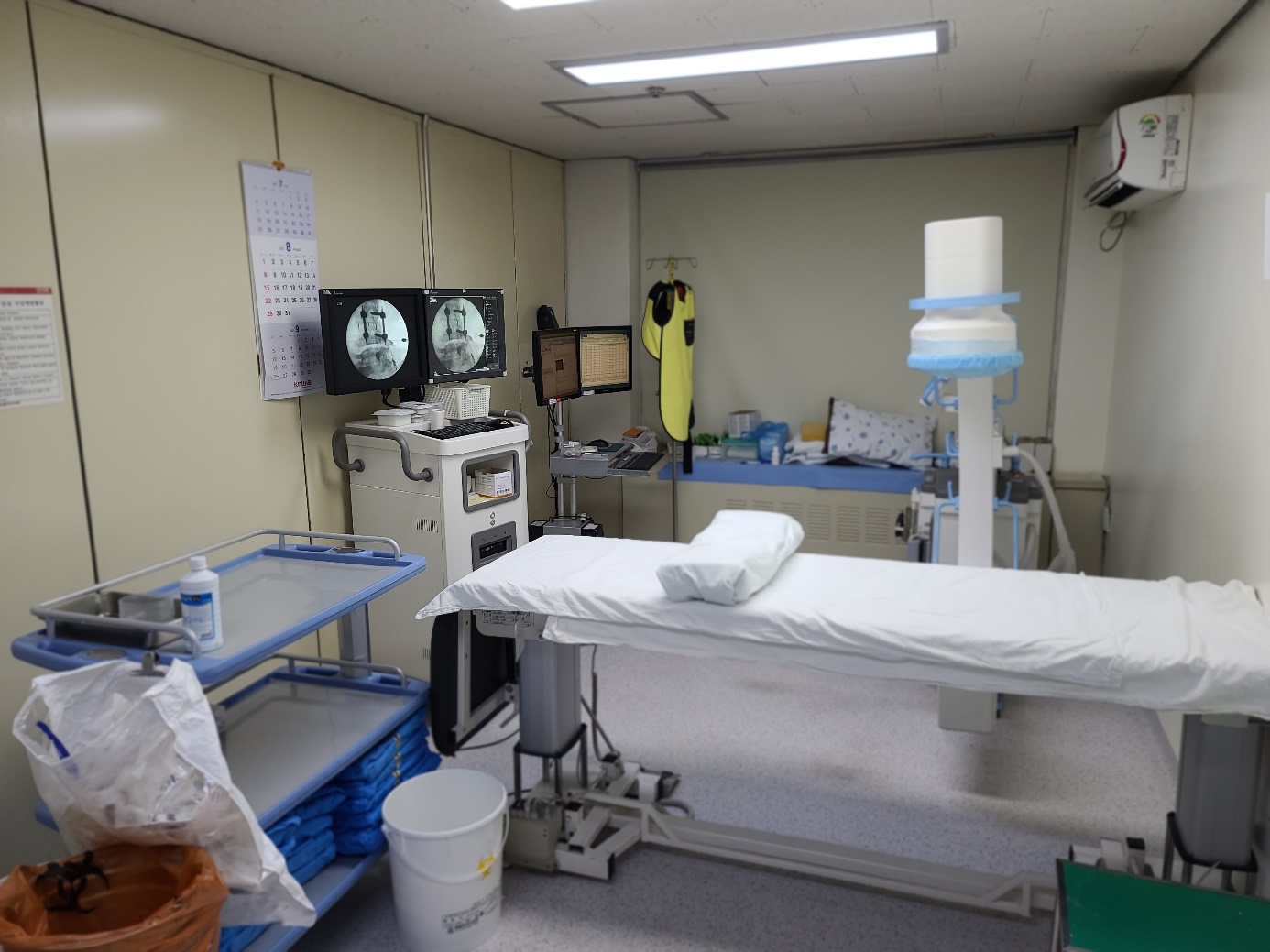 통증의학 수련
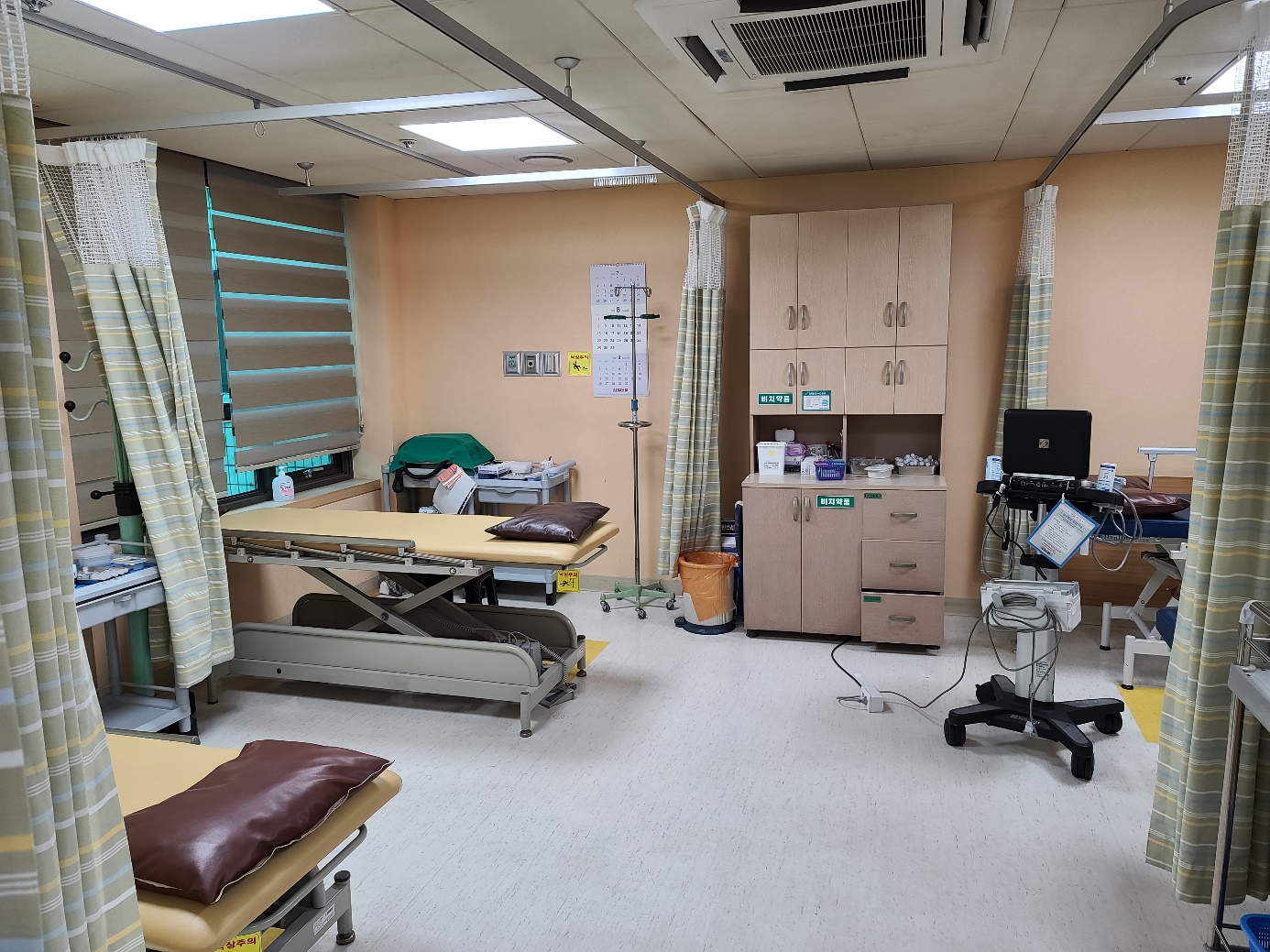 통증의학 수련
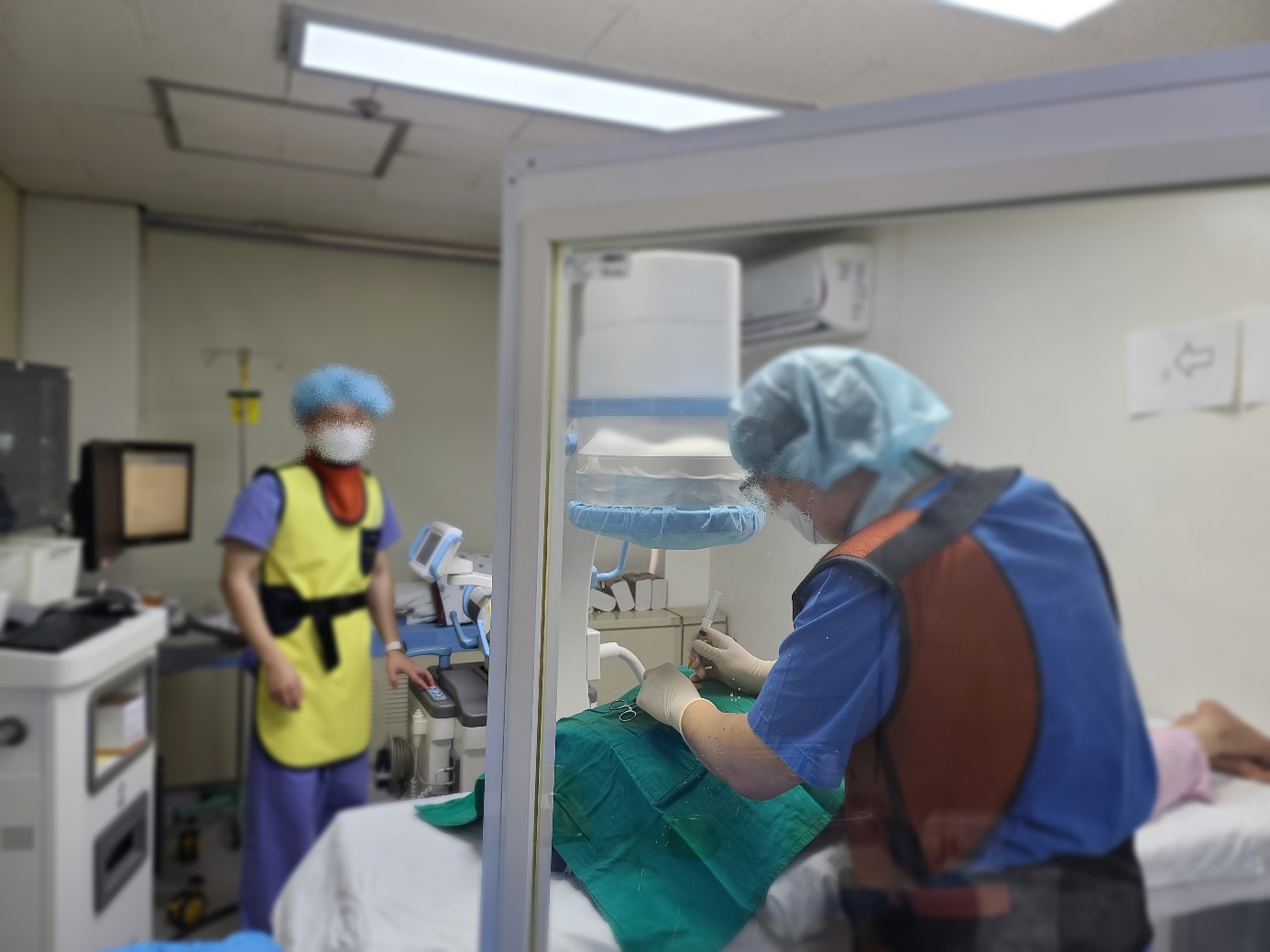